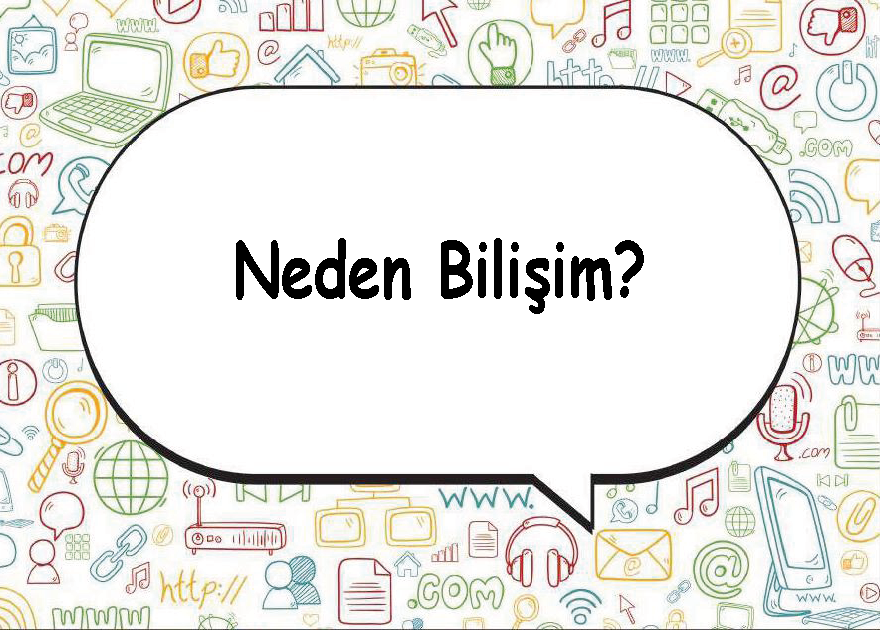 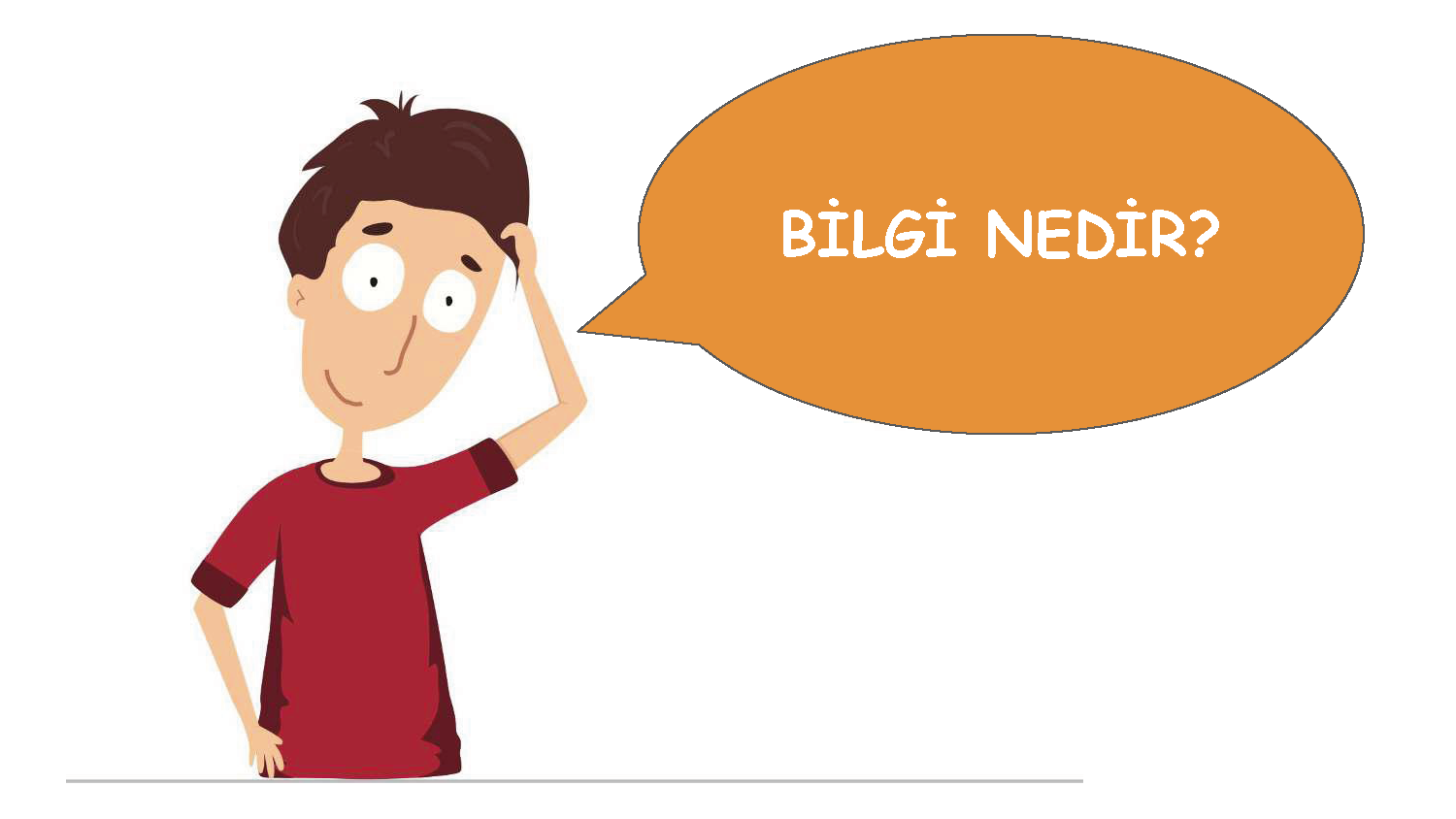 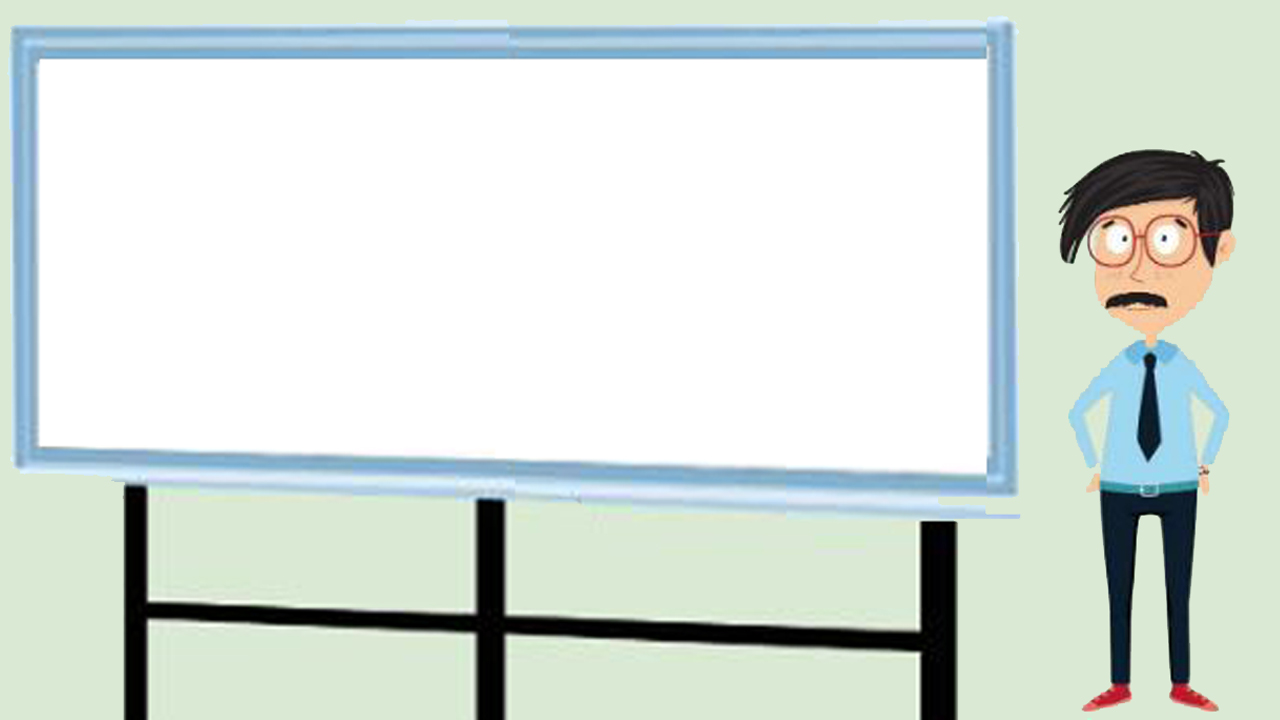 Bilgi: Bir konu ya da iş konusunda öğrenilen ya da öğretilen şeylerdir. 

İnsan aklının erebileceği olgu, gerçek ve ilkelerin bütünüdür.
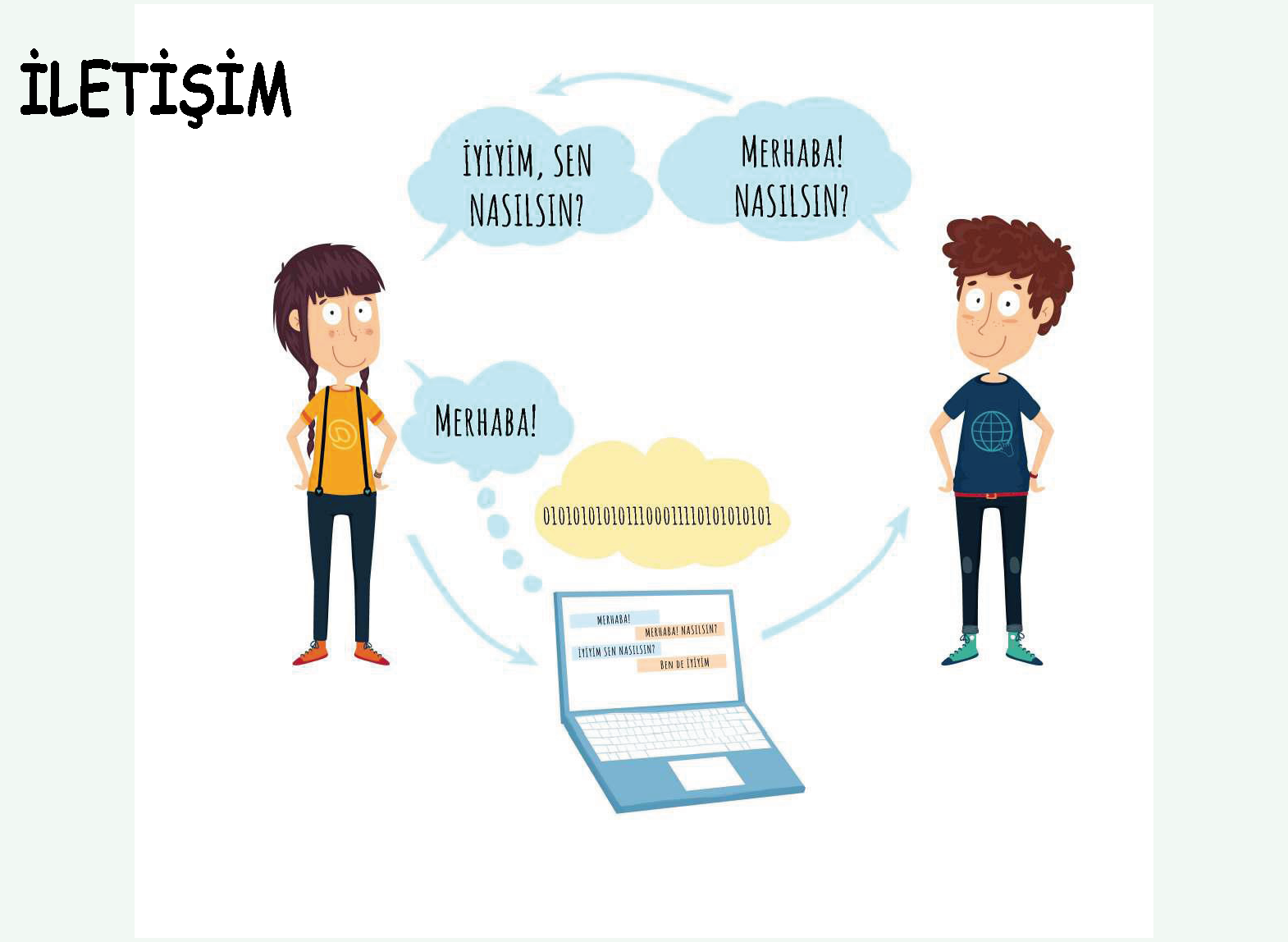 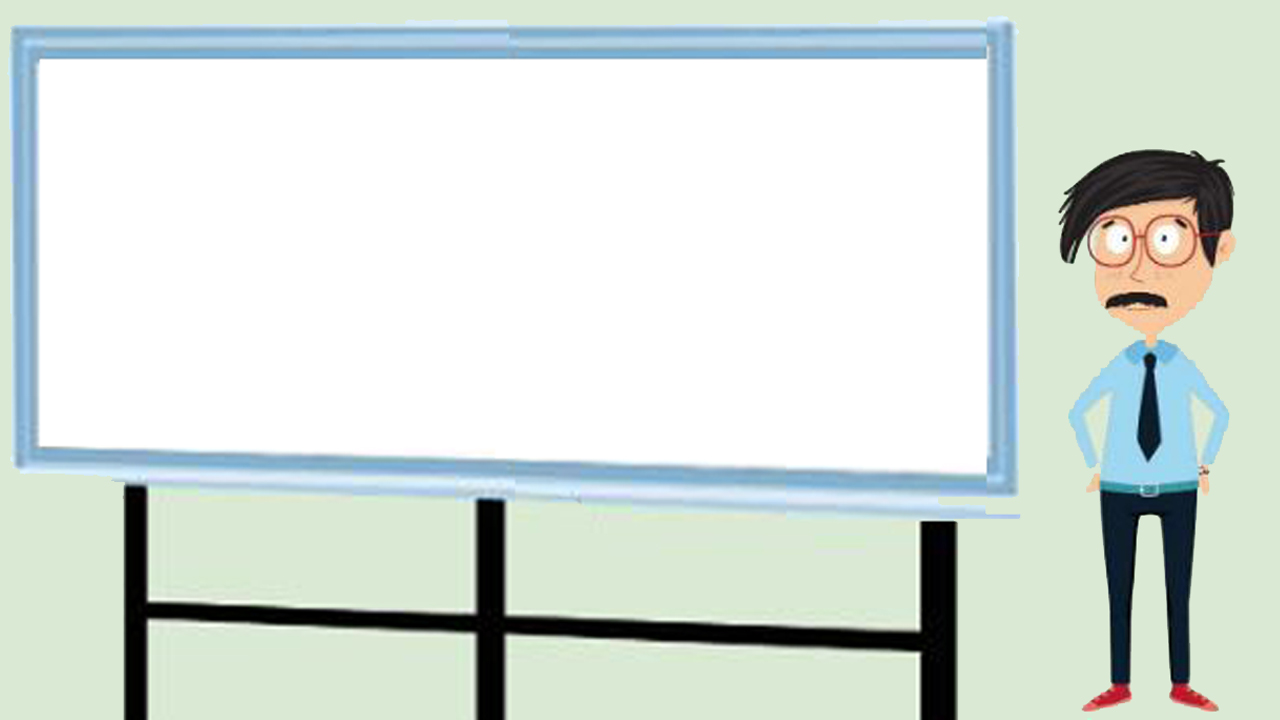 İletişim: Duygu, düşünce ya da bilgilerin; ses, yazı ya da sembollerle paylaşılmasıdır. 

Araç kullanarak ya da kullanmadan yapılabilecek bir bilgi alışverişidir.
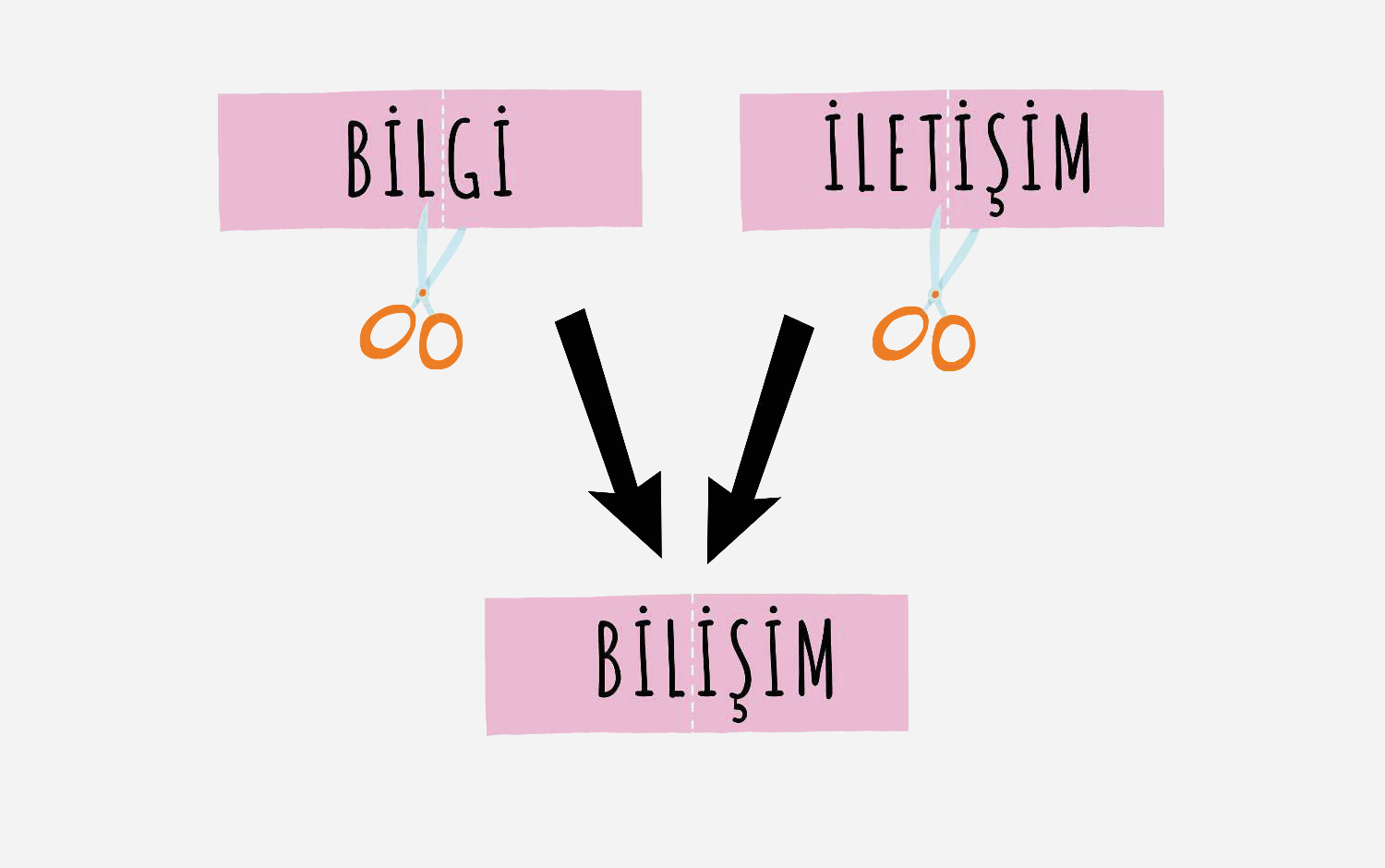 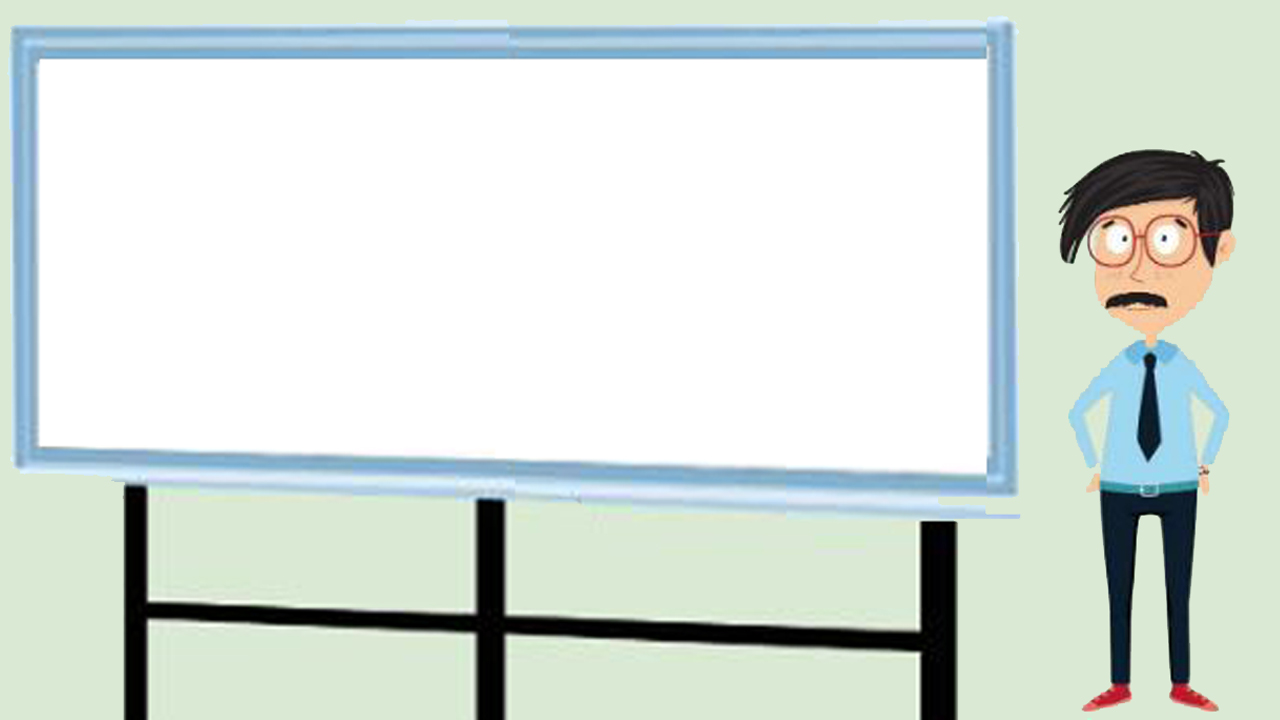 Bilişim: Bilginin bilgi ve iletişim teknolojilerini kullanarak üretilmesi,
saklanması, iletilmesi ve ihtiyaca uygun olarak biçimlendirilmesi ile ilgilenilen
bir çalışma alanıdır.
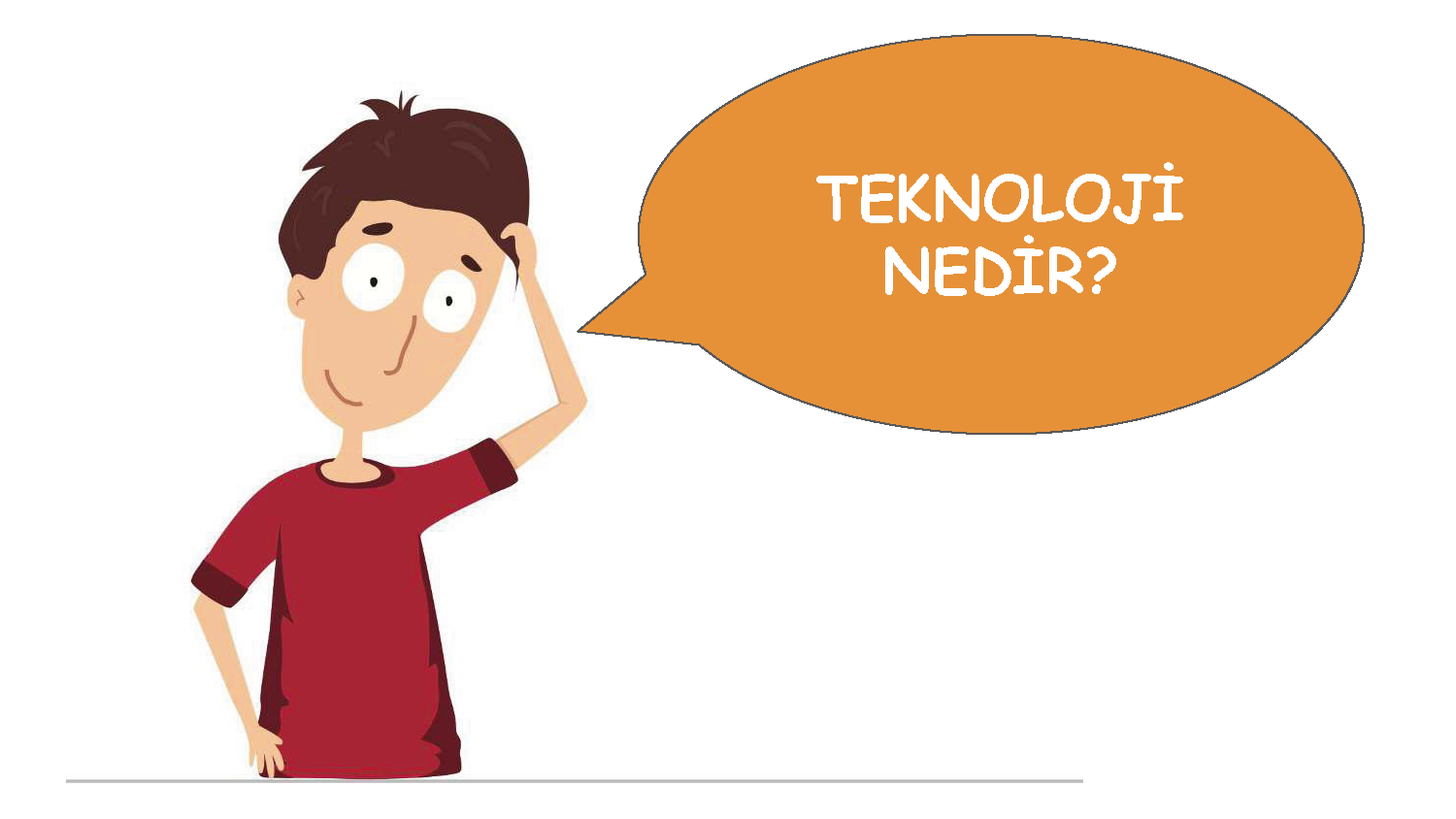 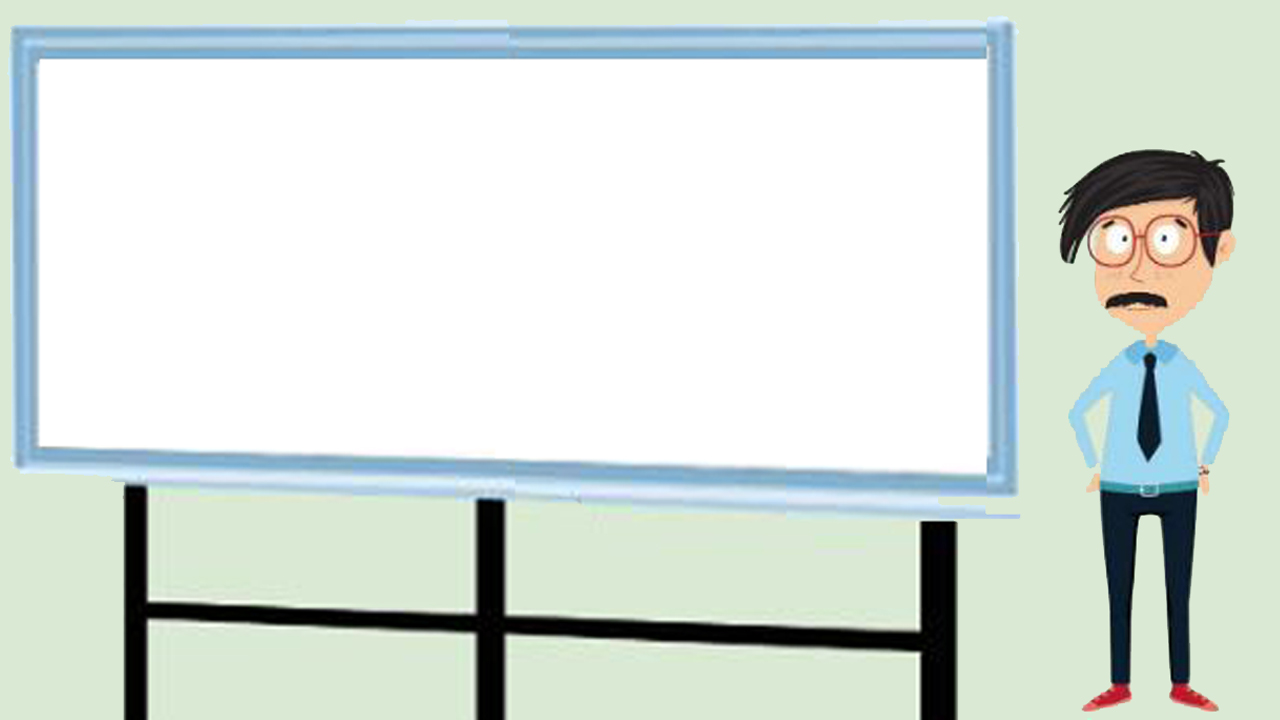 Teknoloji: İnsanın hayatını kolaylaştırmak amacıyla geliştirdiği araç gereçlerle bunlara ilişkin bilgilerin tümü.
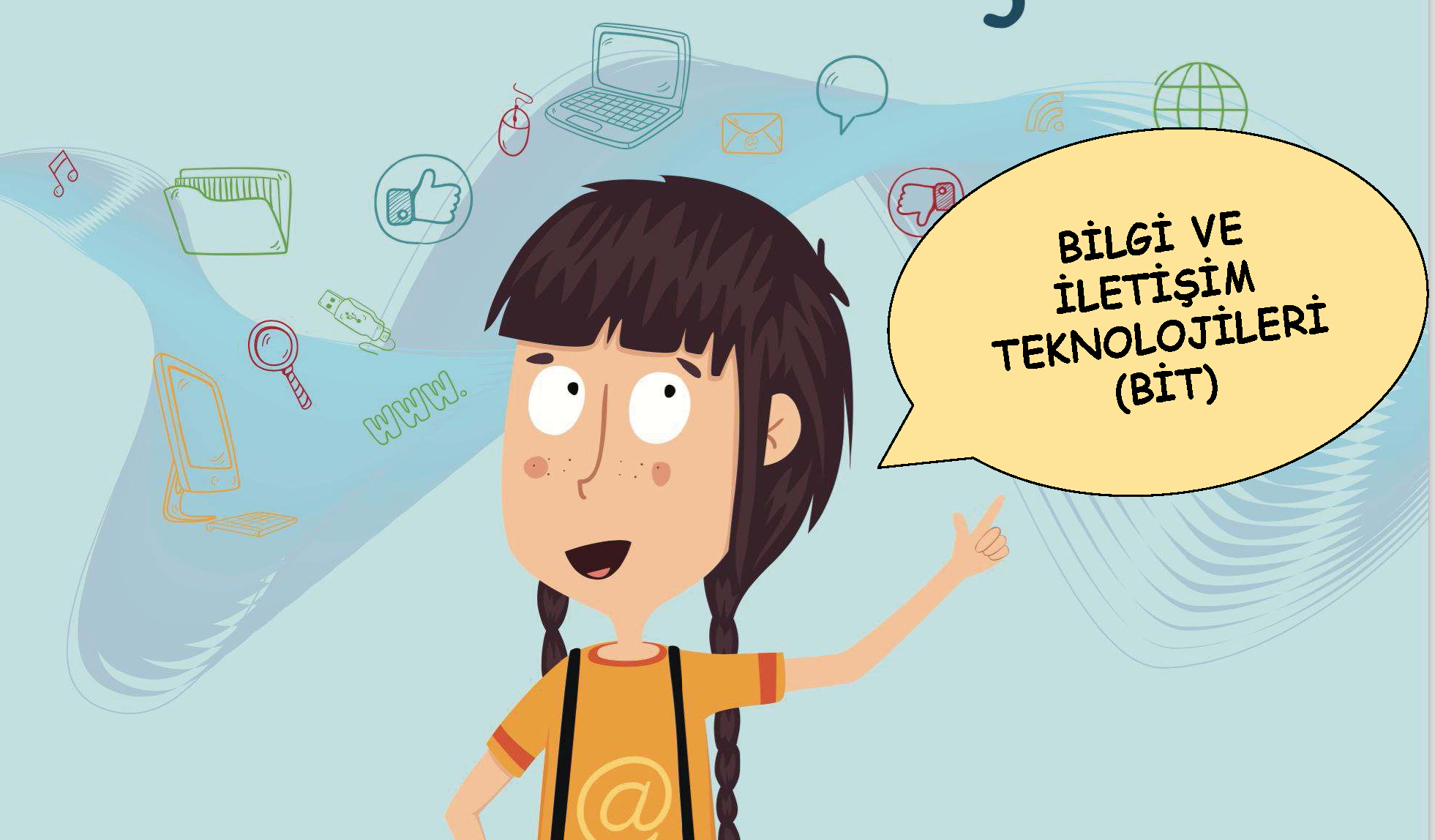 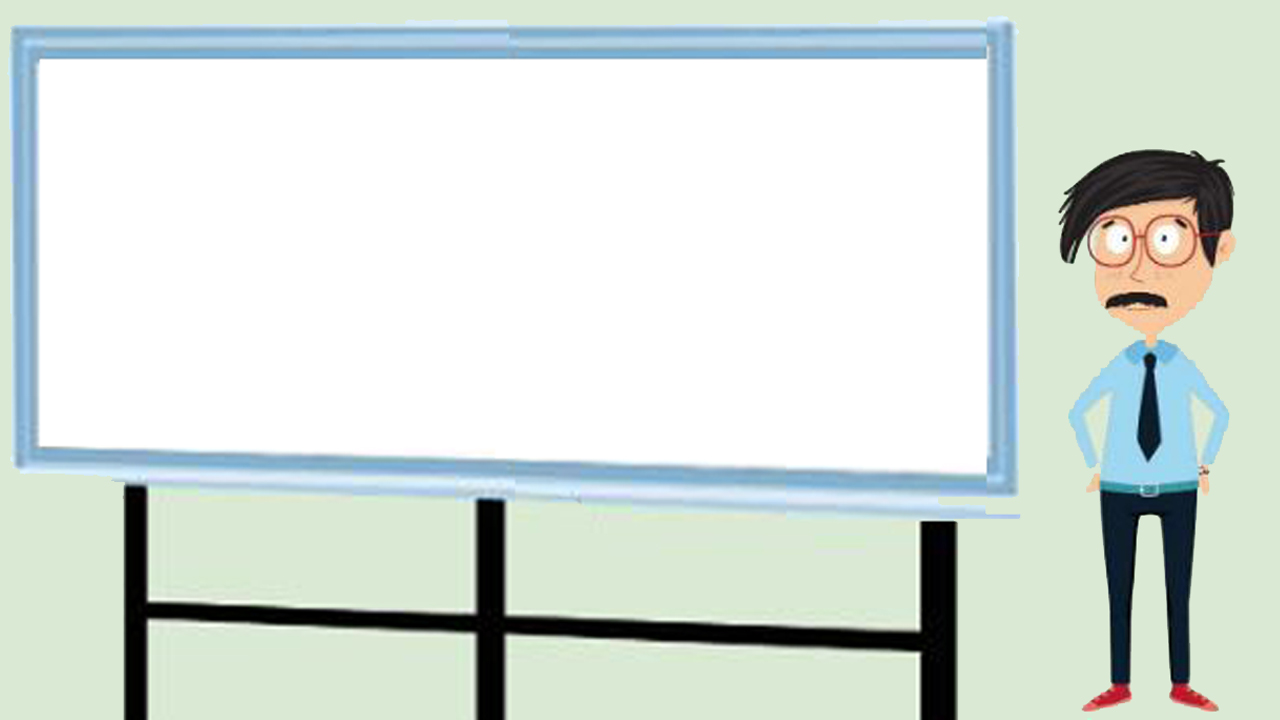 BİT: Bilginin toplanması, işlenmesi, saklanması ve iletilmesini sağlayan her
türlü teknolojiye denir.
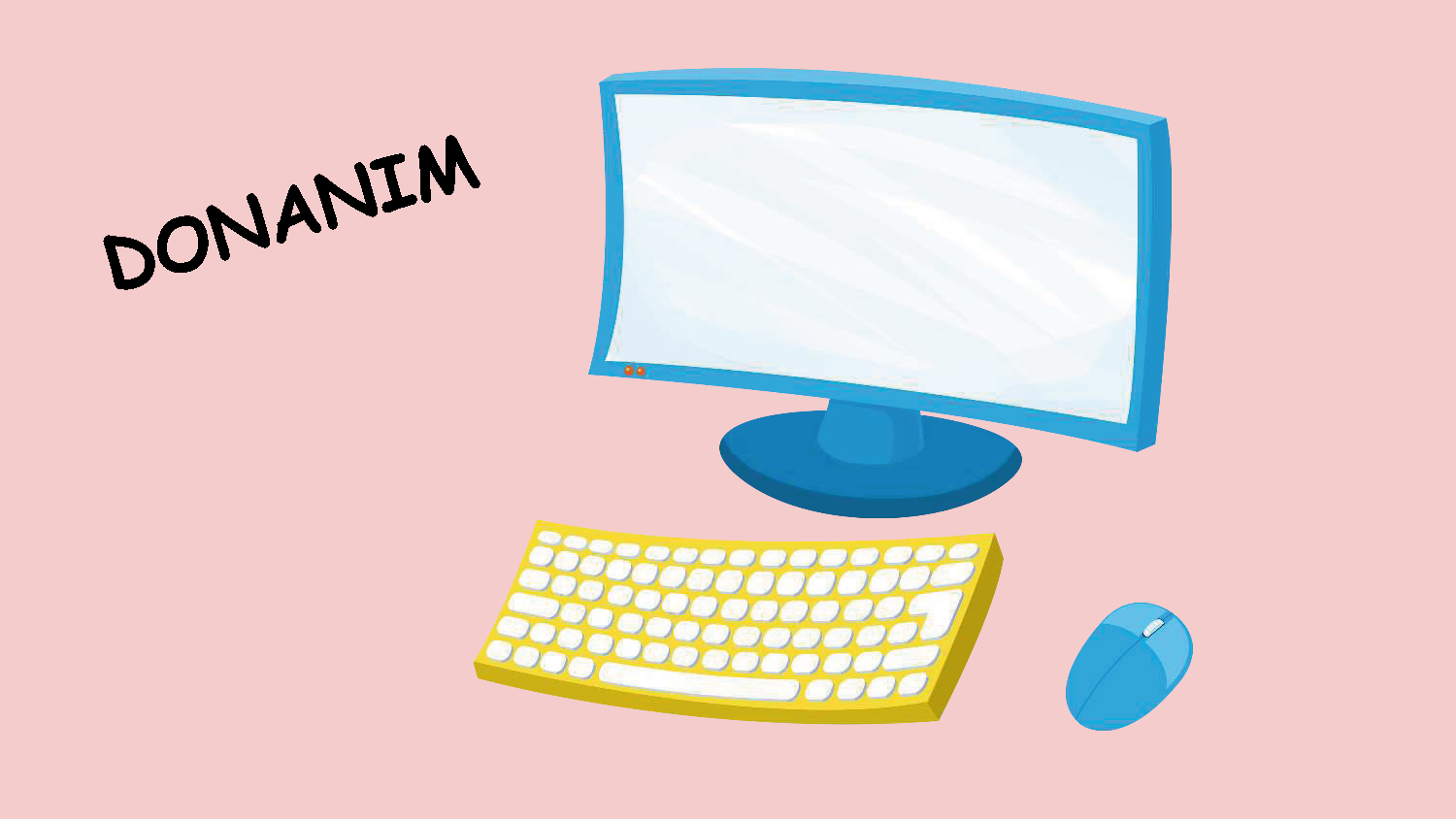 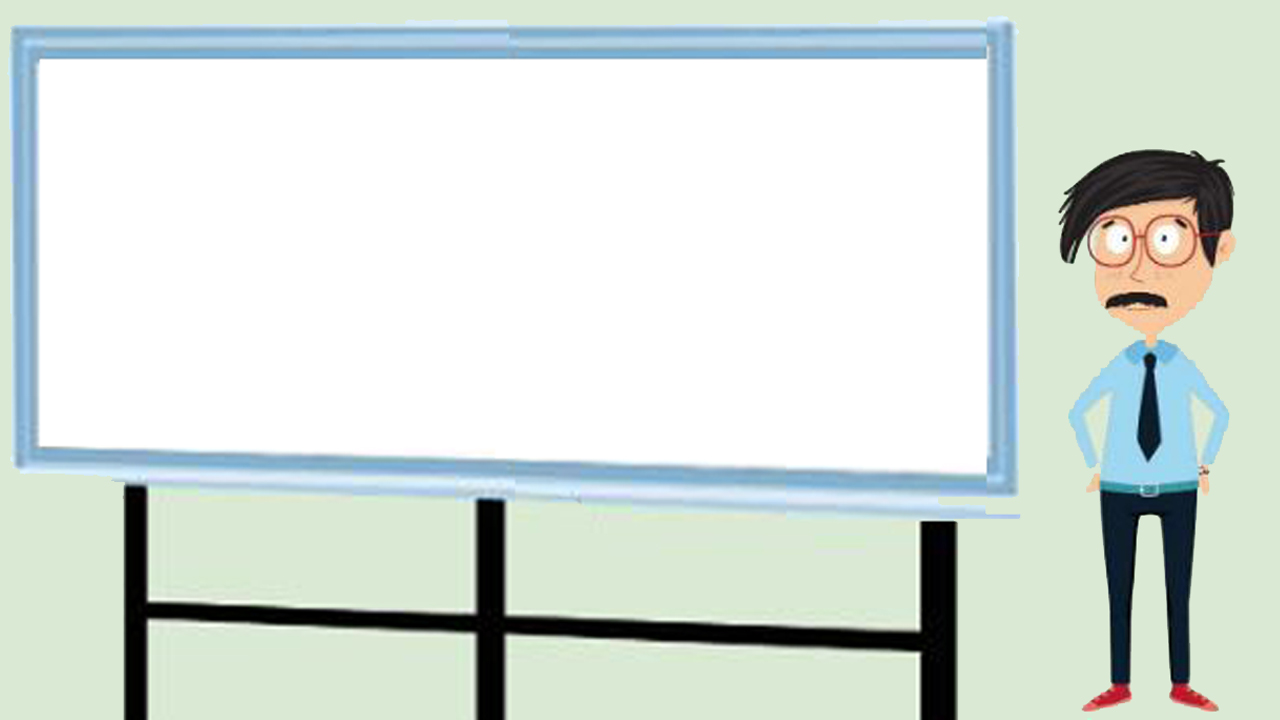 Donanım: Bir bilgisayar sistemini oluşturan ve fiziksel olarak dokunulabilen araçların tümüne donanım denir.
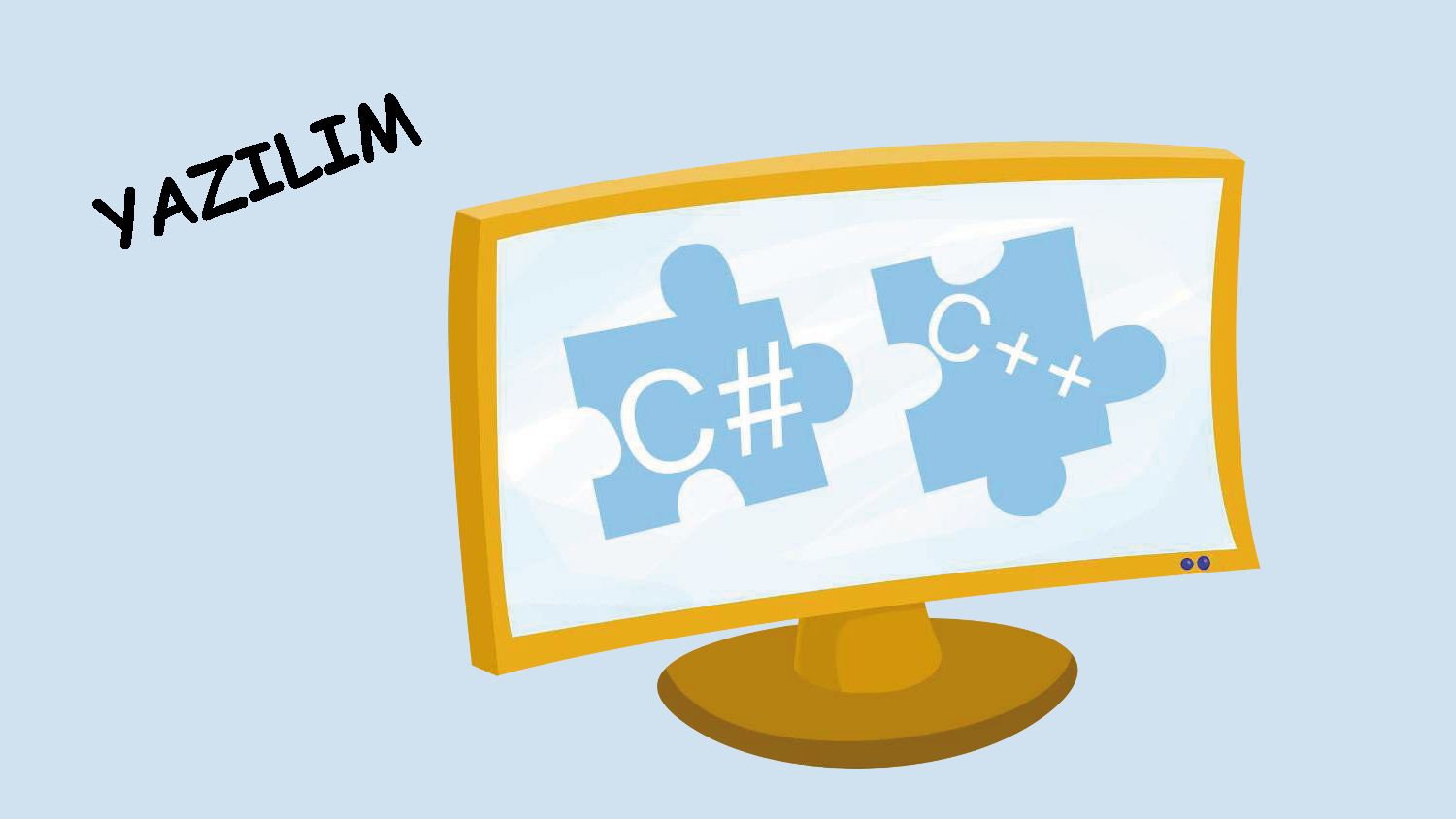 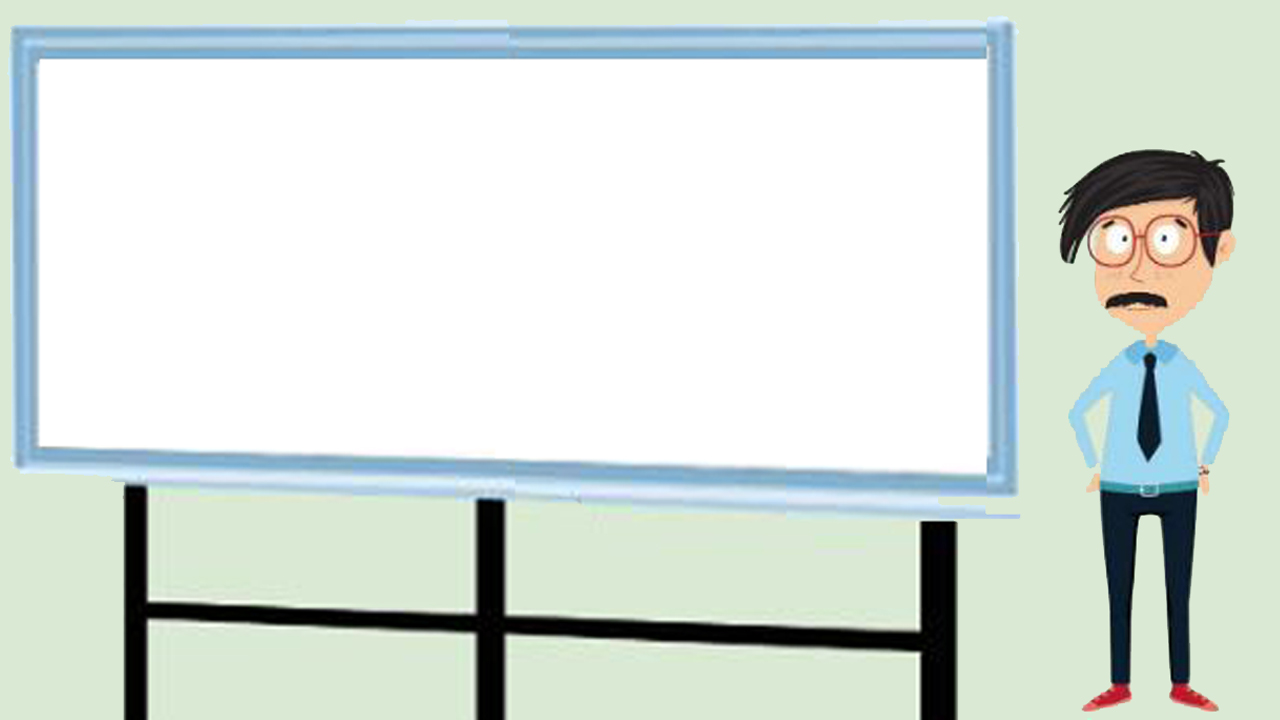 Yazılım: Bilgisayar donanımının istenilen amaçlar doğrultusunda çalıştırılmasıyla kullanıcının bilgisayarda istediği işlemleri yapabilmesini sağlayan programlardır.
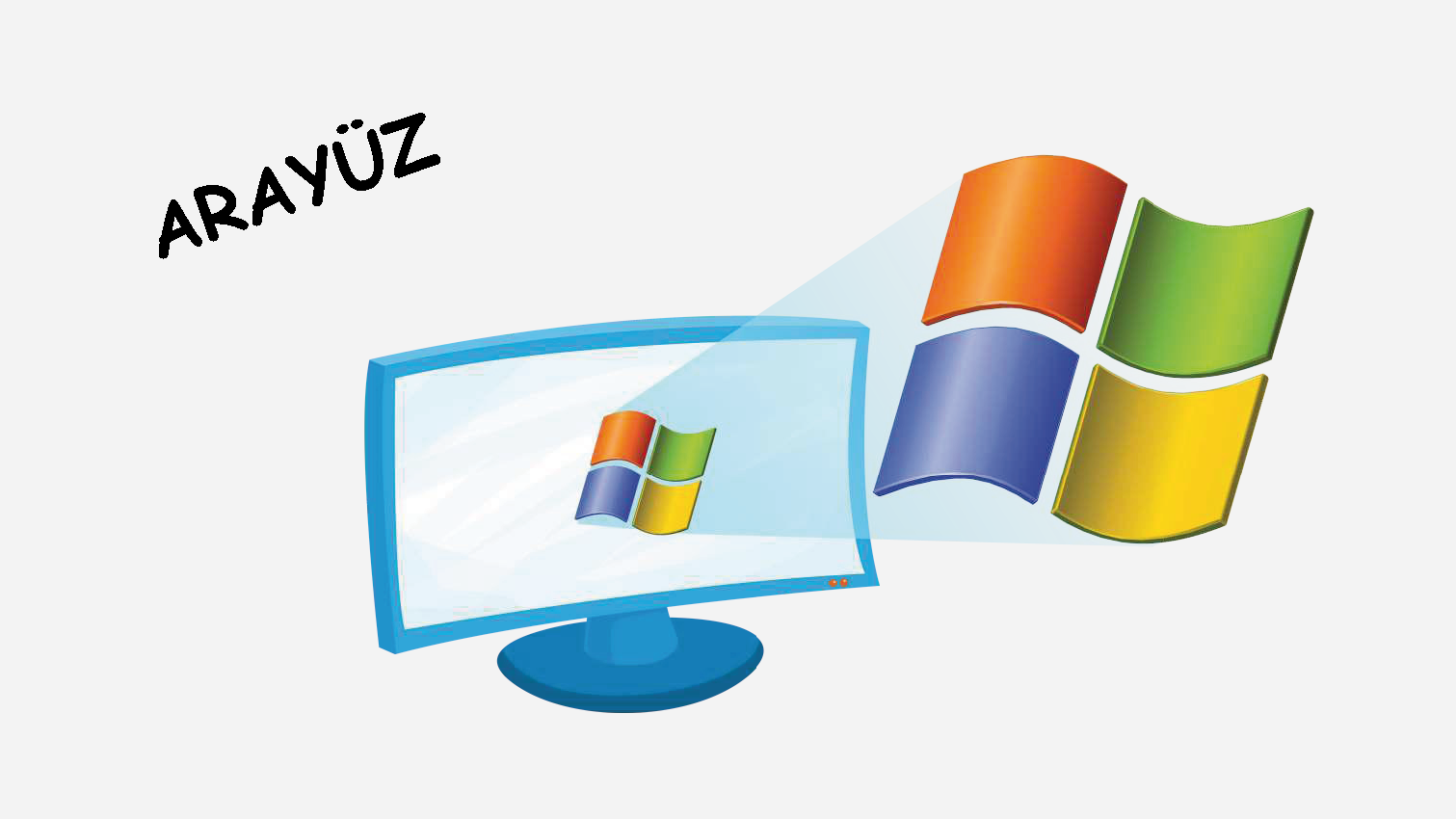 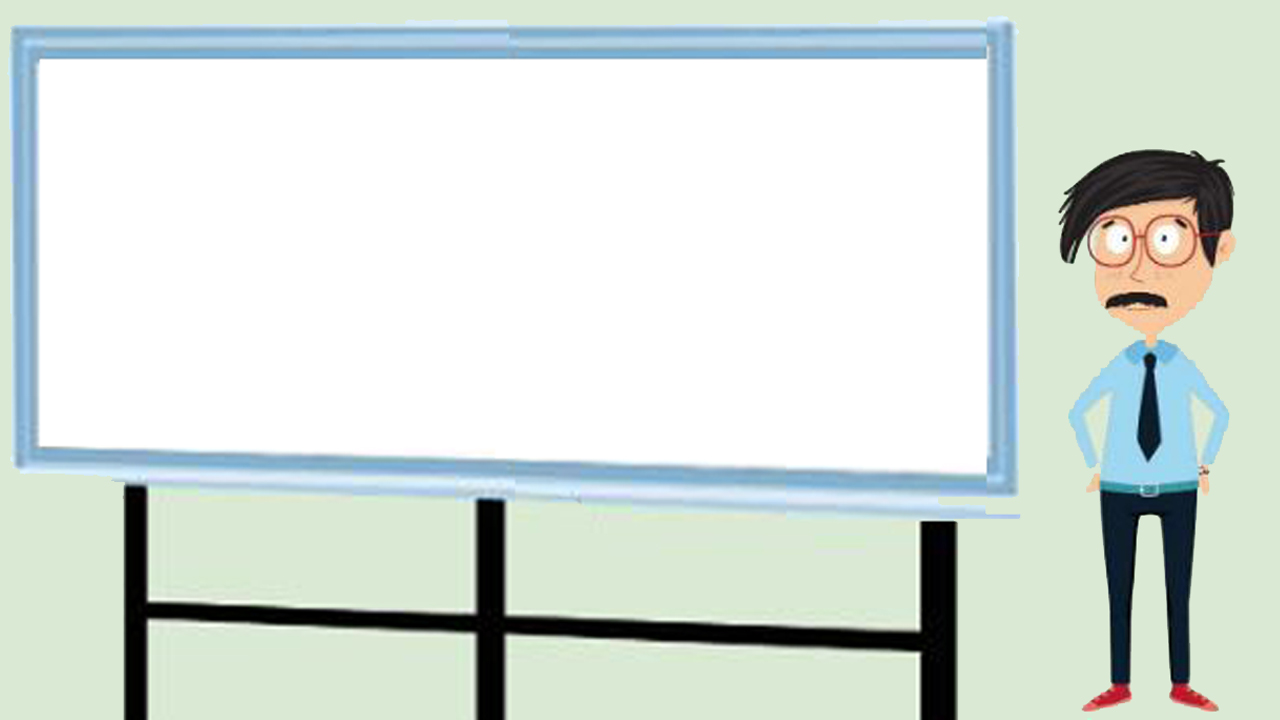 Arayüz: Elektronik cihazlardaki yazılımların kontrolü amacıyla kullanılan
ortak yüzeylere verilen isimdir.
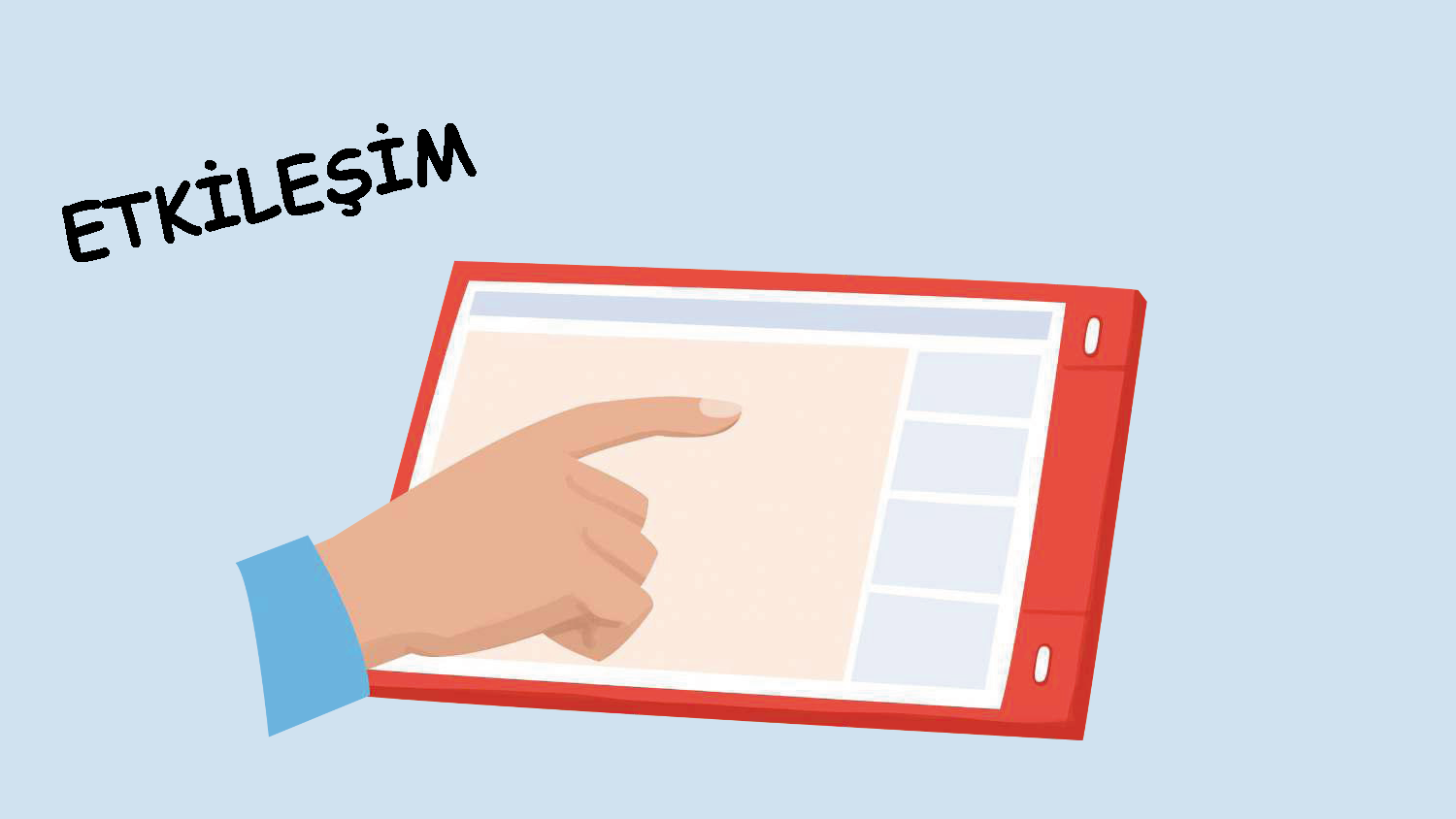 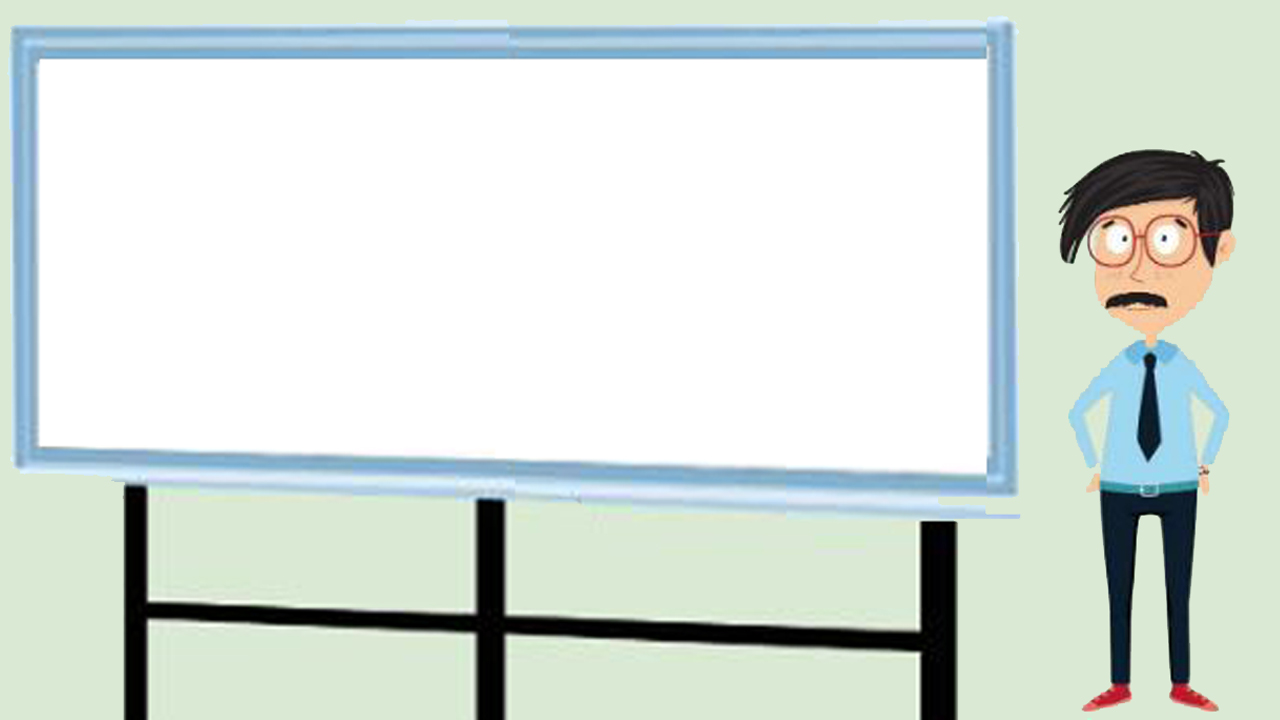 Etkileşim: Teknolojik araçların arayüzleri aracılığıyla bizimle kurdukları iletişimdir.
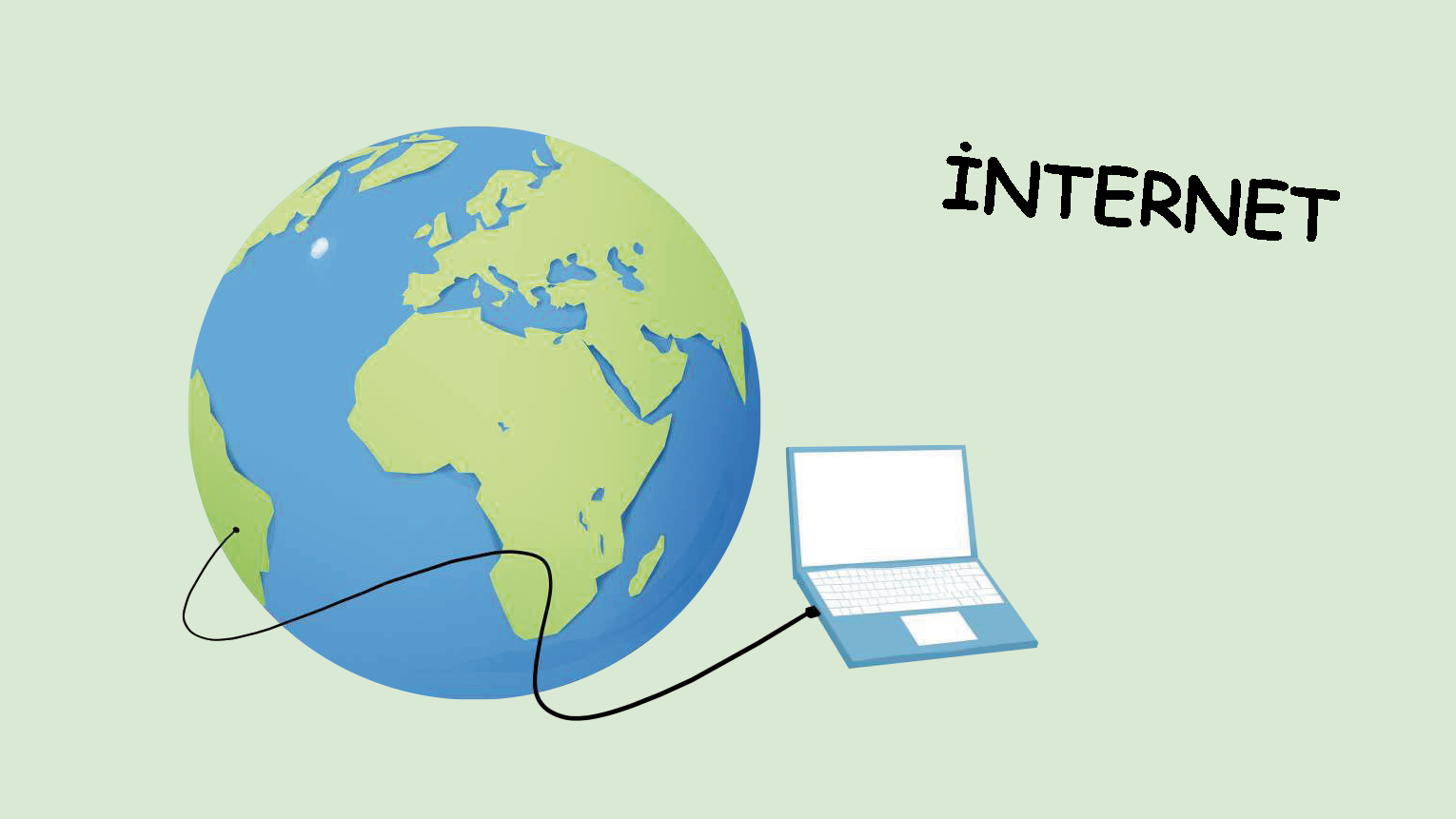 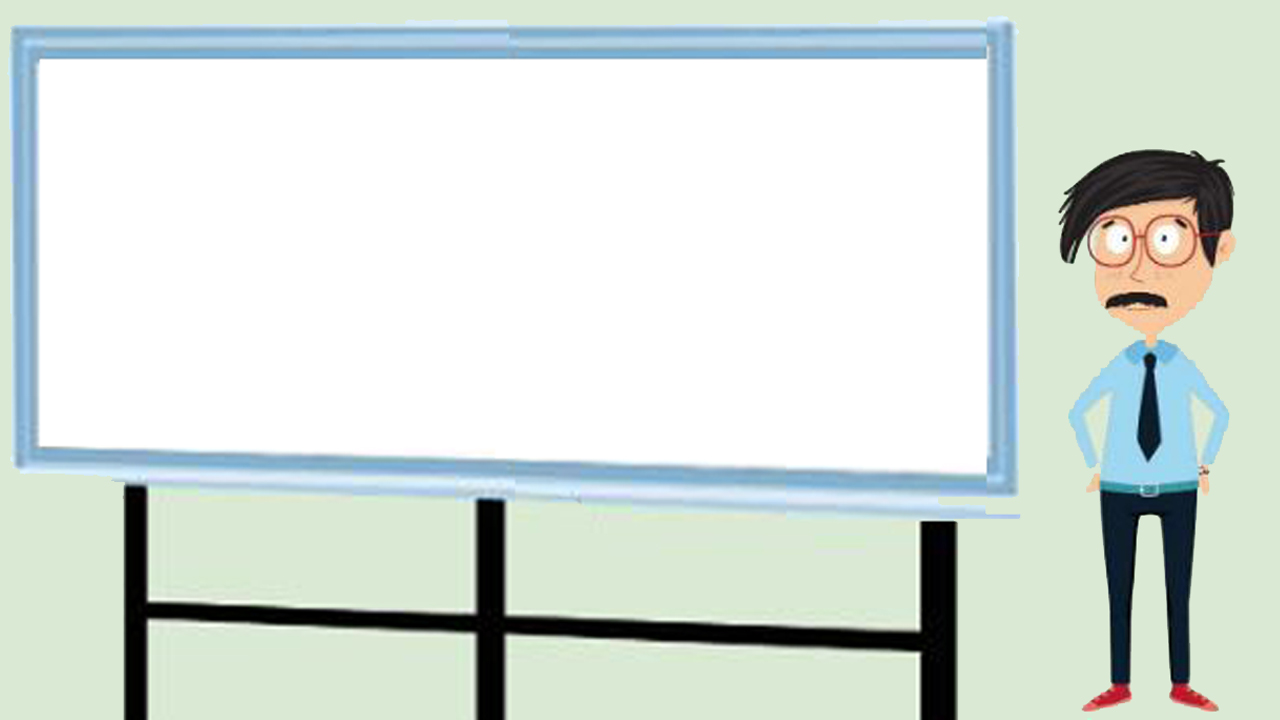 İnternet: Diğer bilgisayar ağlarının
birbirine bağlanmasıyla oluşmuş ve farklı noktalar arasında elektronik veri alışverişine olanak sağlayan dünyaca yaygın ağ sistemidir.
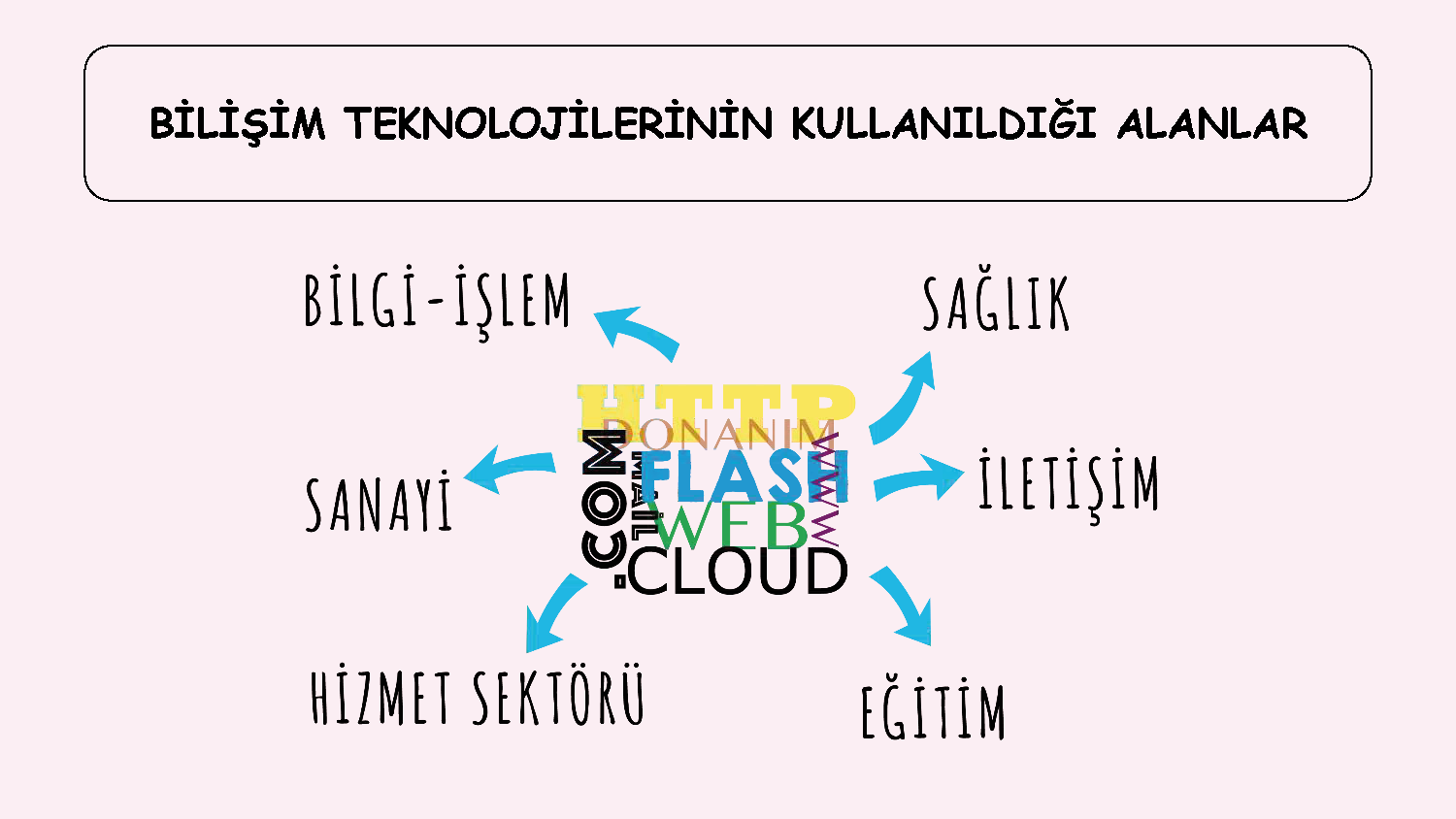 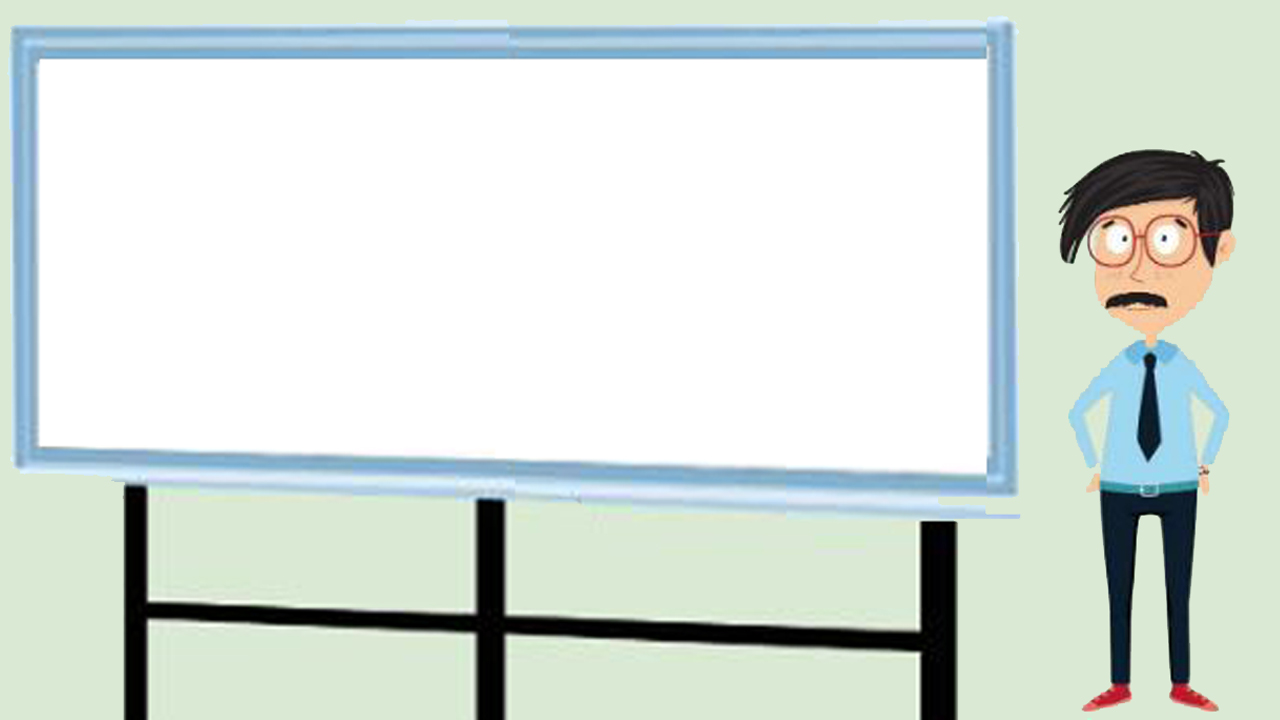 Şimdi BİT’in Kullanım alanları gelecek. 

Bu alanlarda Kullanılan Araçlara örnekler bulmaya çalışalım.
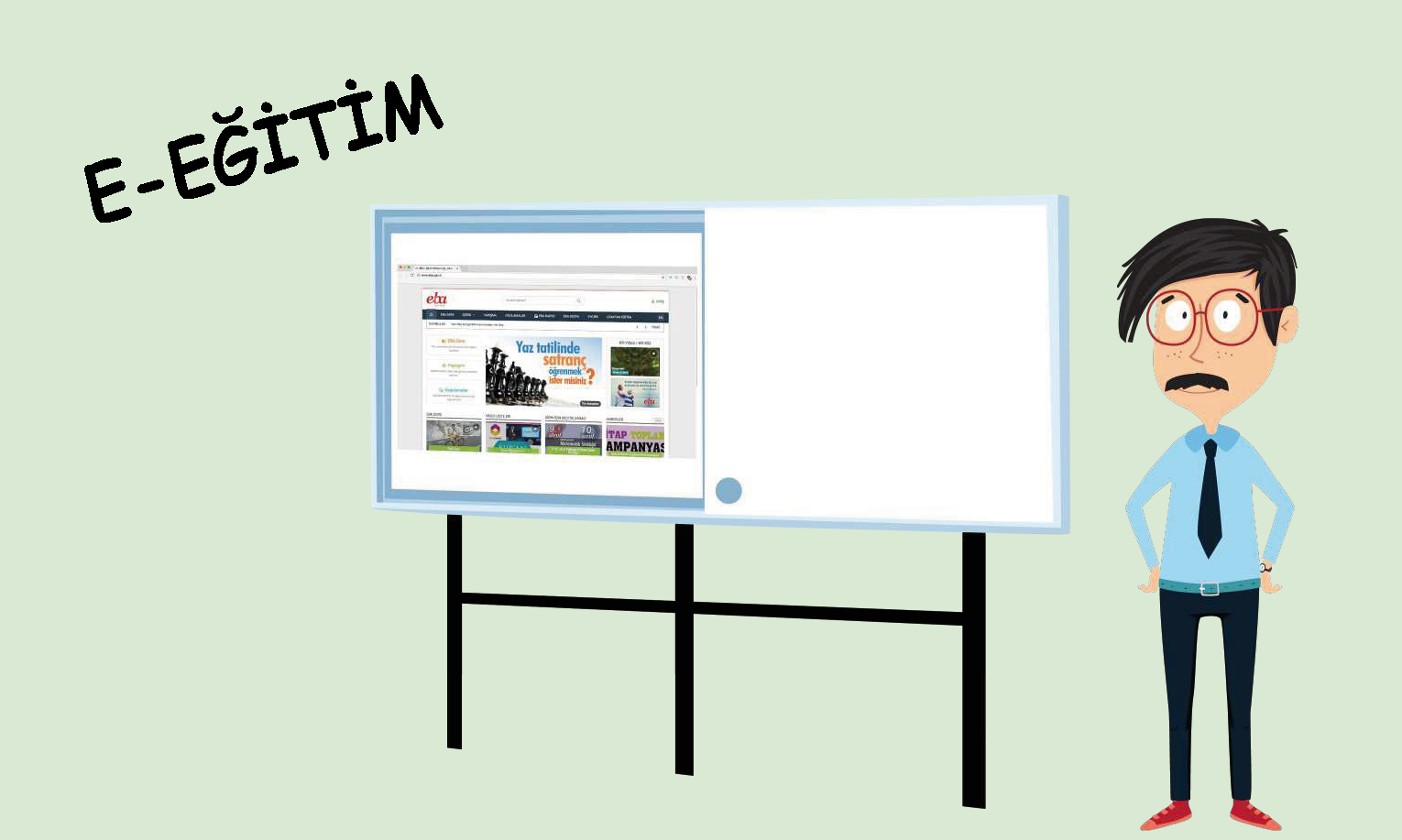 [Speaker Notes: Etkileşimli tahta, projeksiyon cihazı, fotokopi makinesi vb.]
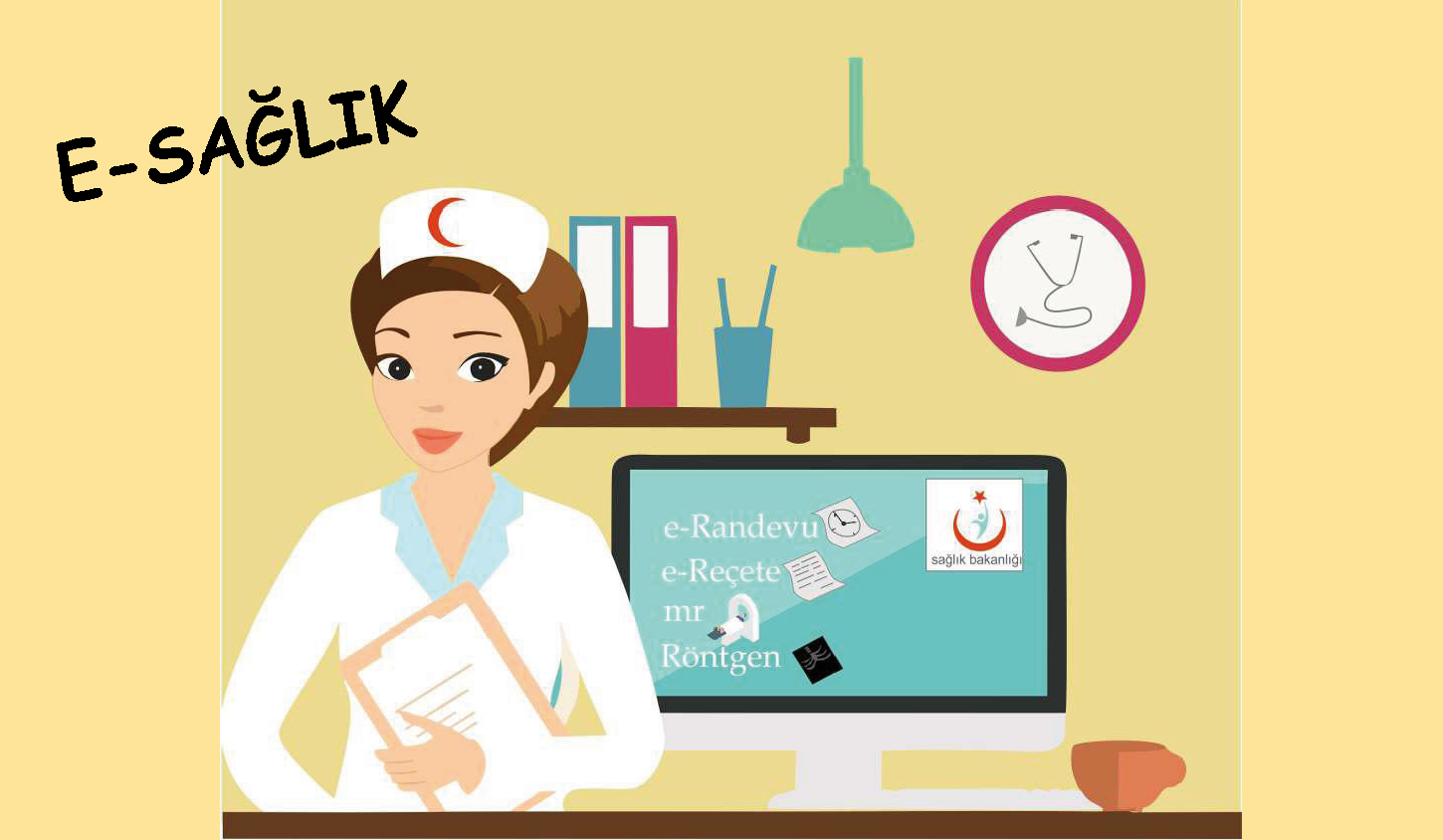 [Speaker Notes: E-Randevu, E-Reçete, MR, röntgen vb.]
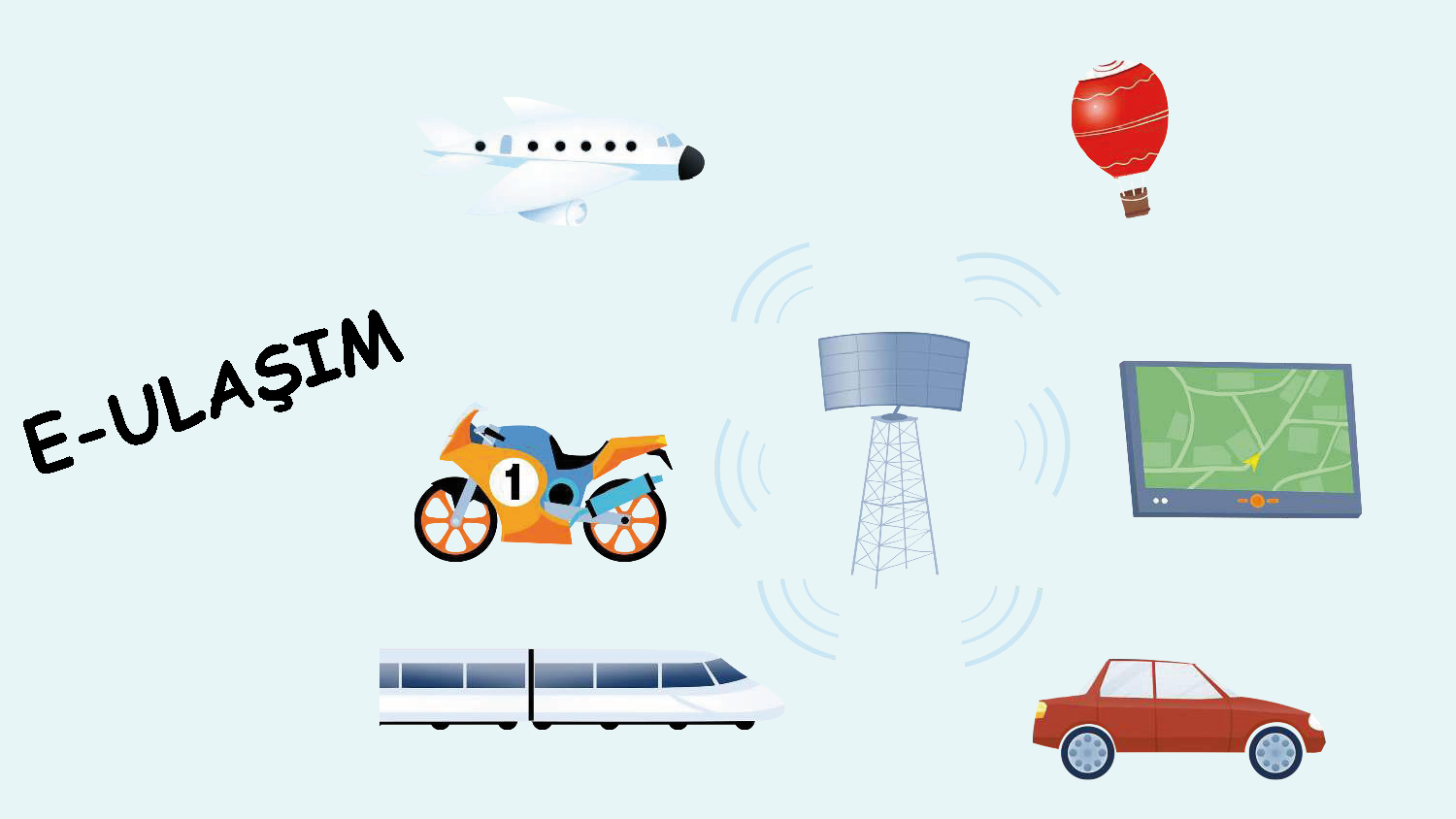 [Speaker Notes: GPS, navigasyon, radar, mobese vb.]
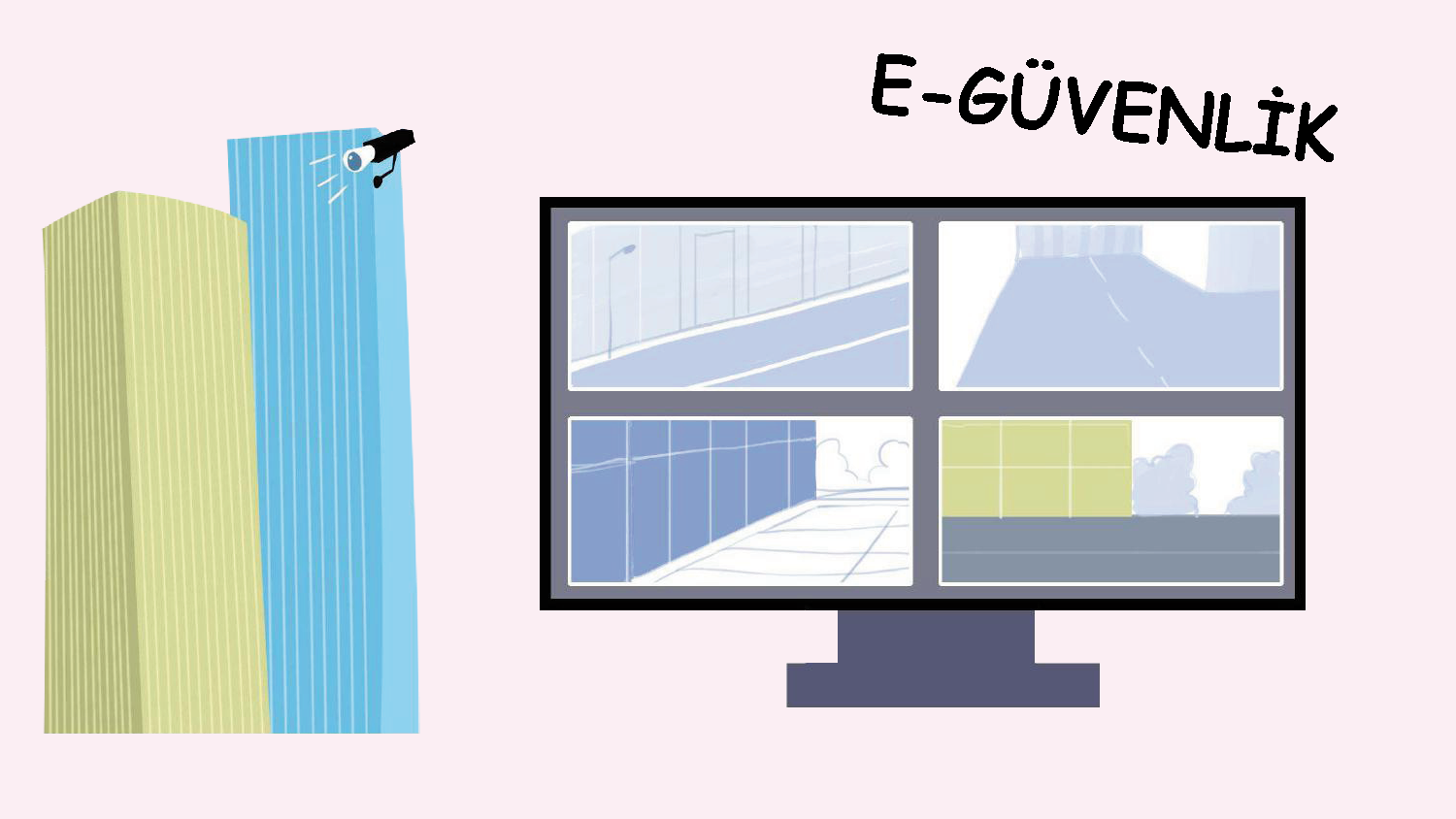 [Speaker Notes: kameralar, alarm sistemleri, X-Ray vb.]
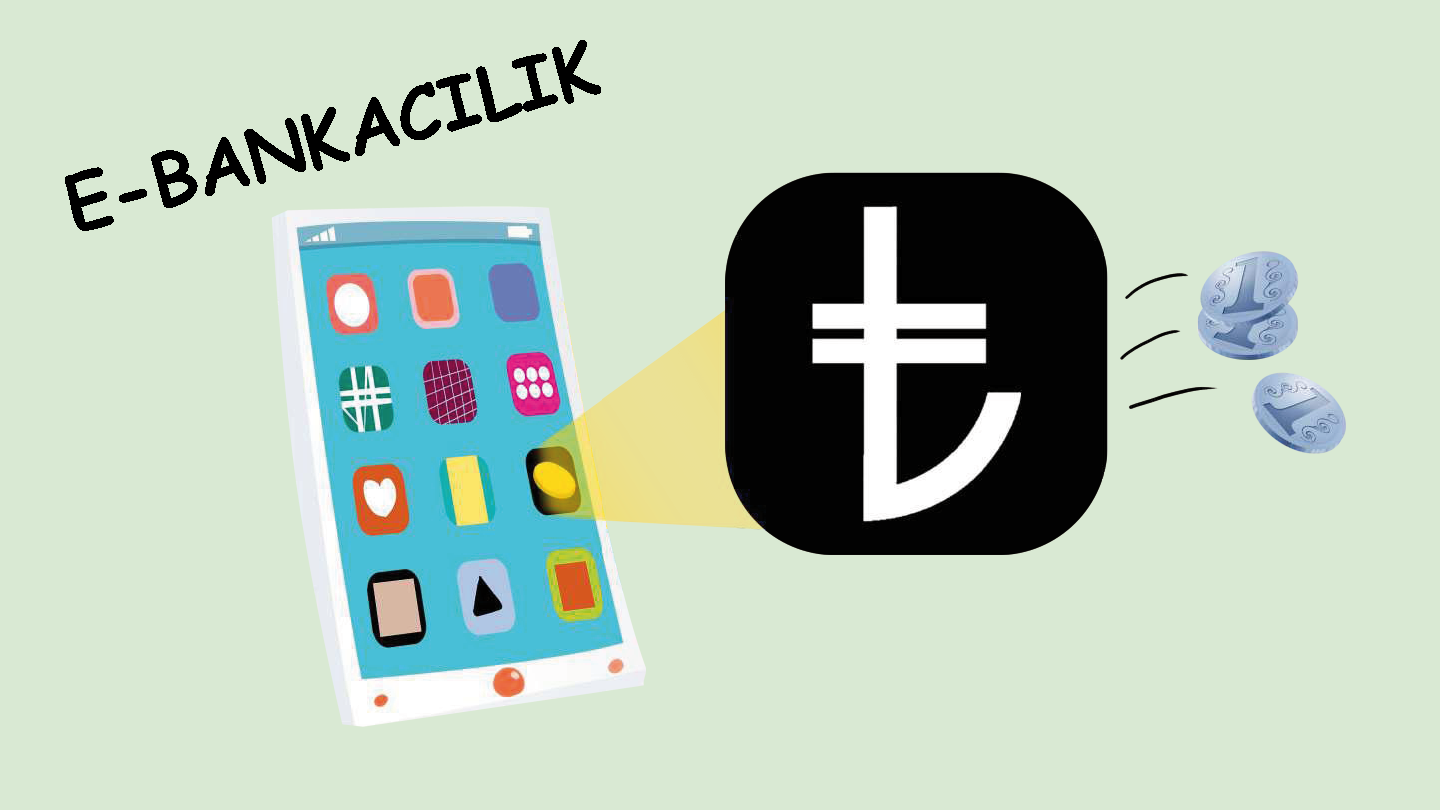 [Speaker Notes: ATM, pos cihazı, kredi kartı, online ve mobil bankacılık, para sayma makineleri vb.]
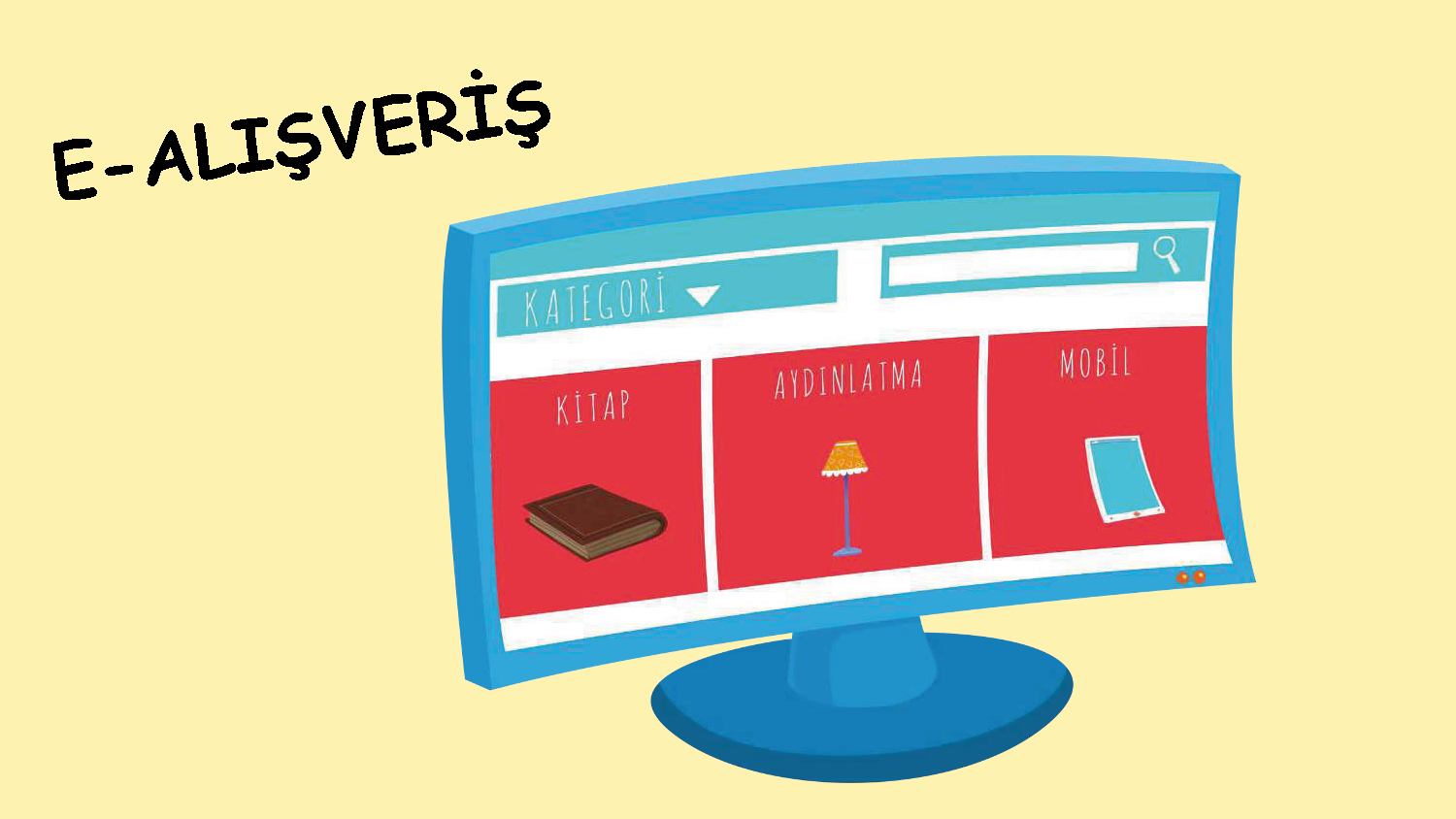 [Speaker Notes: İnternet mağazaları]
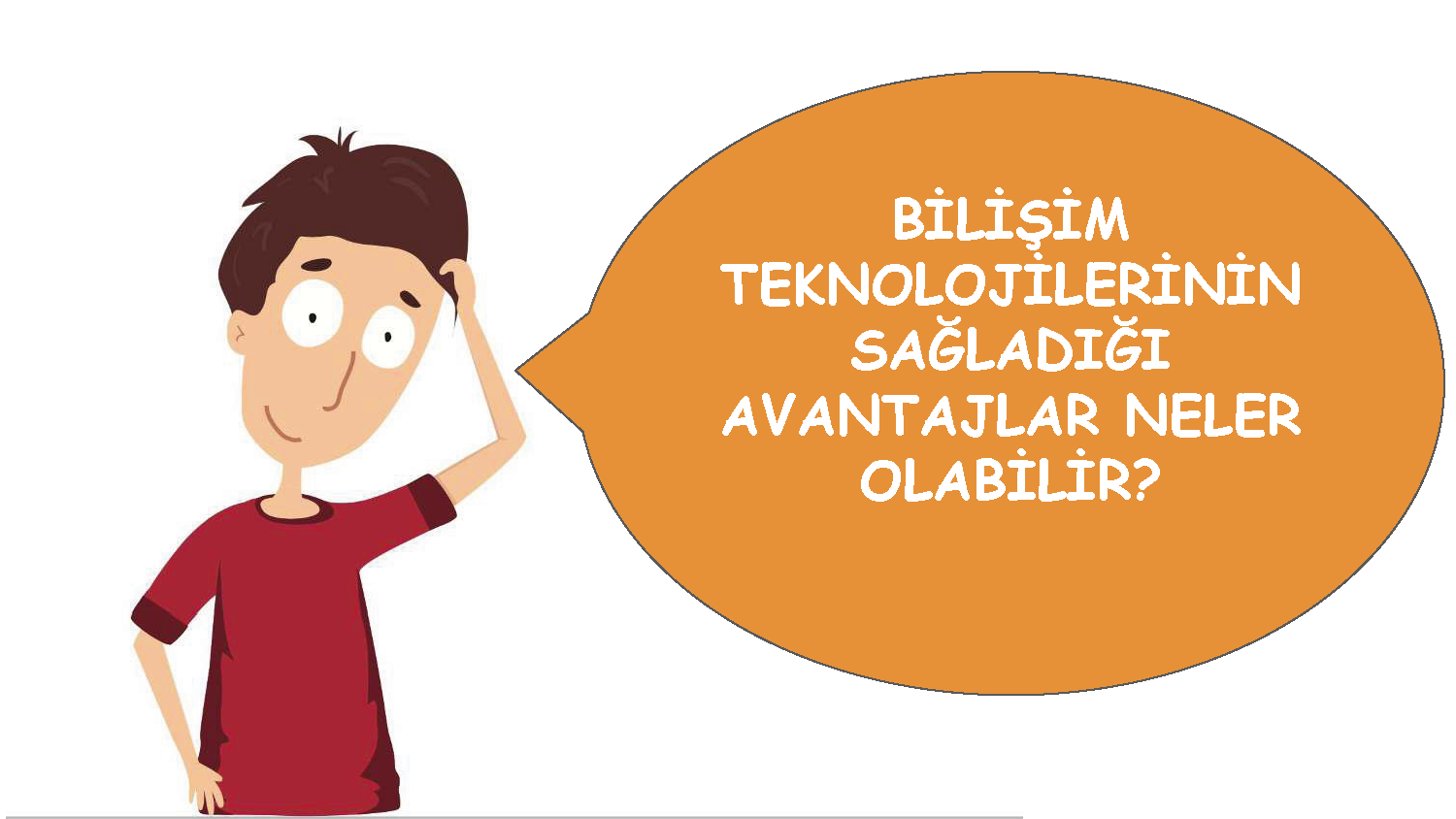 [Speaker Notes: Bu sorunun cevaplarını hep birlikte bulalım.]
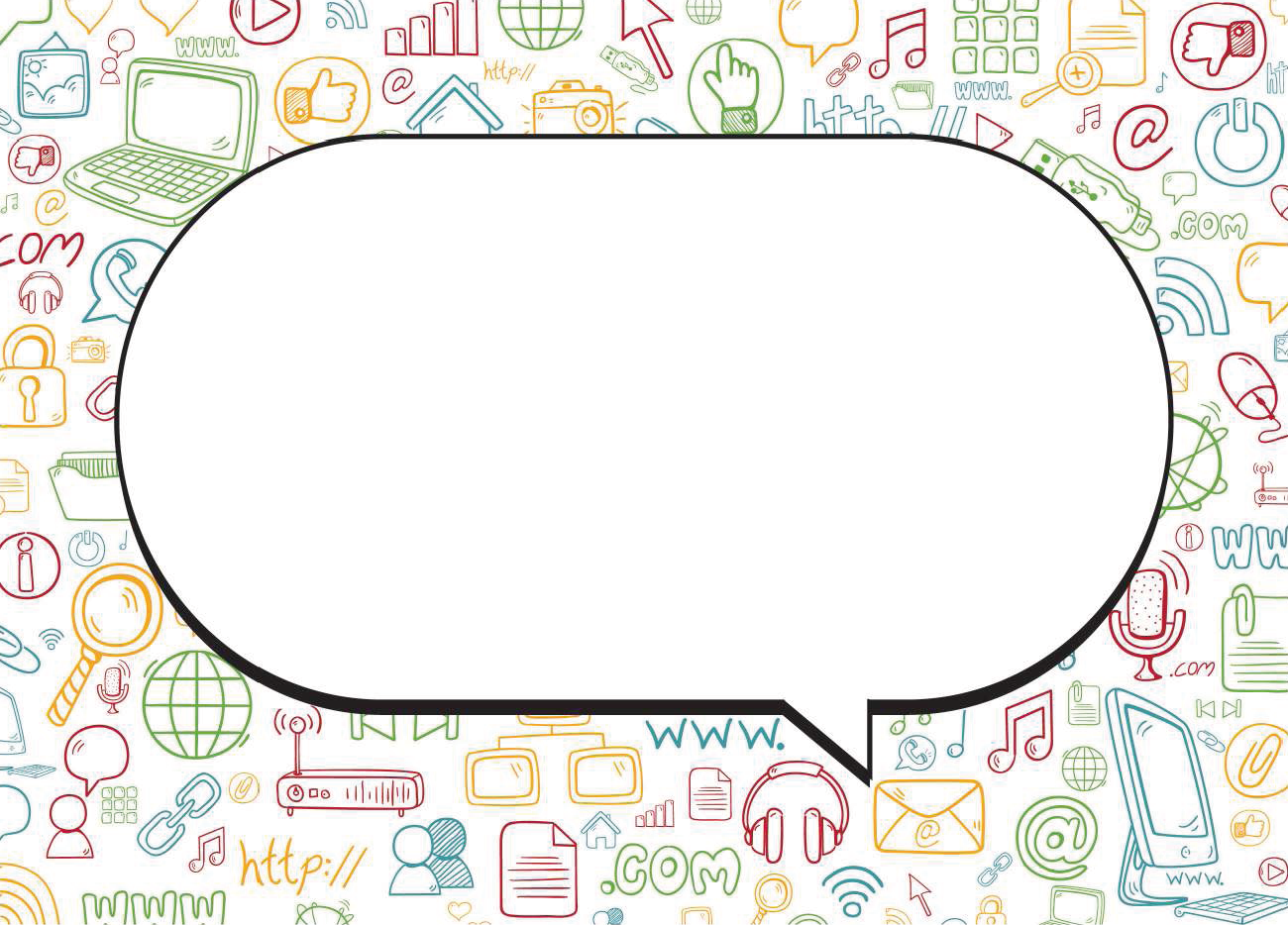 DİNLEDİĞİNİZ İÇİN TEŞEKKÜRLER
Bu sunum 5. sınıf Bilişim Teknolojileri ve Yazılım dersi kılavuz kitaptan yararlanarak hazırlanmıştır.